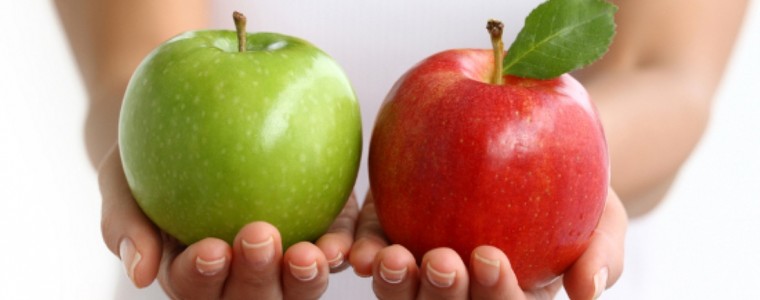 comparar
Unidad 1
Comparativo- superlativo
El Camino del Norte es más famoso que el Camino Francés.

El Camino del Norte es el más famoso.



-> la presencia o ausencia del artículo
irregulares
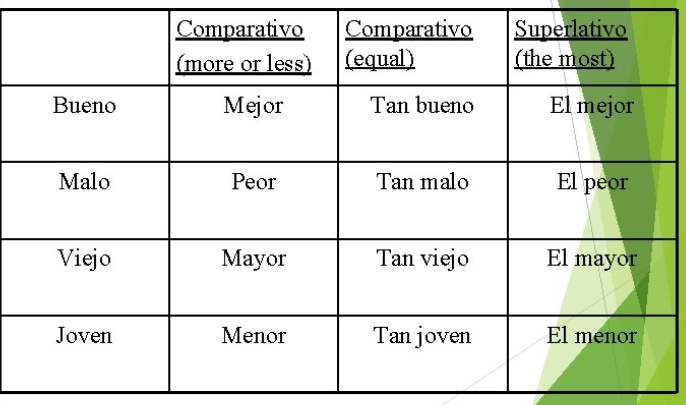 Juan -  Pedro
Jonger dan…